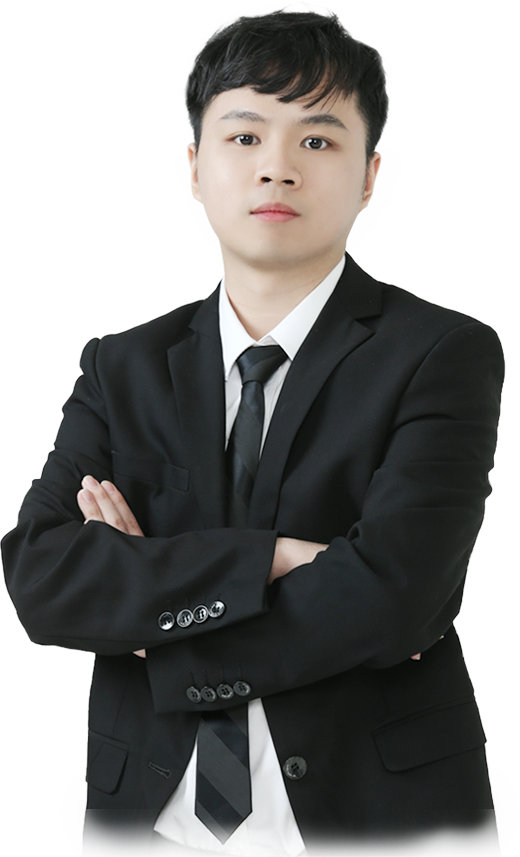 启动龙头专场-
总结篇
11月20日
陈锵行
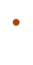 执业编号:A1120620020001
历经多年市场沉浮，独创了《七星反转》《主题风口战法》等系列战法，对“消息面”解读独到、锋利。善于敏锐挖掘市场新的操作方向和机会，把握市场上热点方向快狠准；注重市场炒作背后逻辑，通过现象看本质。
行情解读
启动龙头两个买点
选股模式
01/
02/
03/
01
行情解读
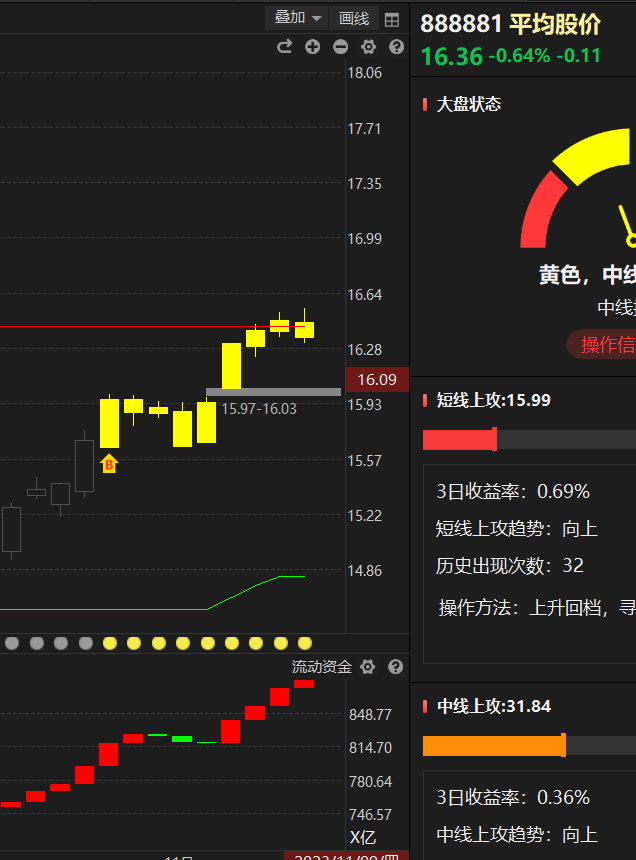 影响市场赚钱效应（启动龙头胜率）2个核心因素

1、市场成交量

2、龙头连板情绪
明年依旧是结构性行情！
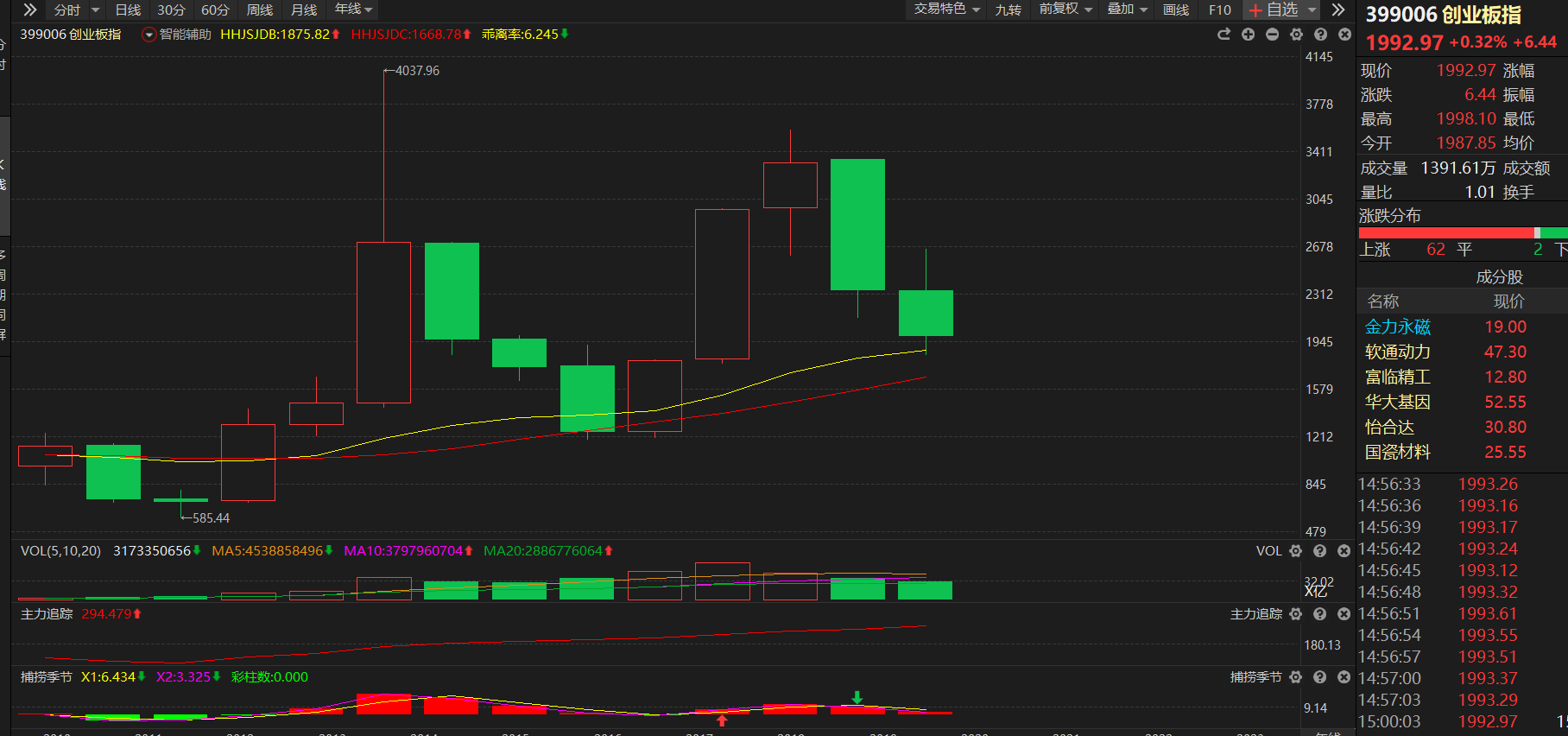 3-5年一次小机会，8年一次大机会！指数行情、价值投资行情还需要2024年一年的磨底时间，所以市场风格依然跟近期的行情差不多，还是围绕热点，围绕强势股的结构性机会！
02
启动龙头两个买点
启动龙头战法
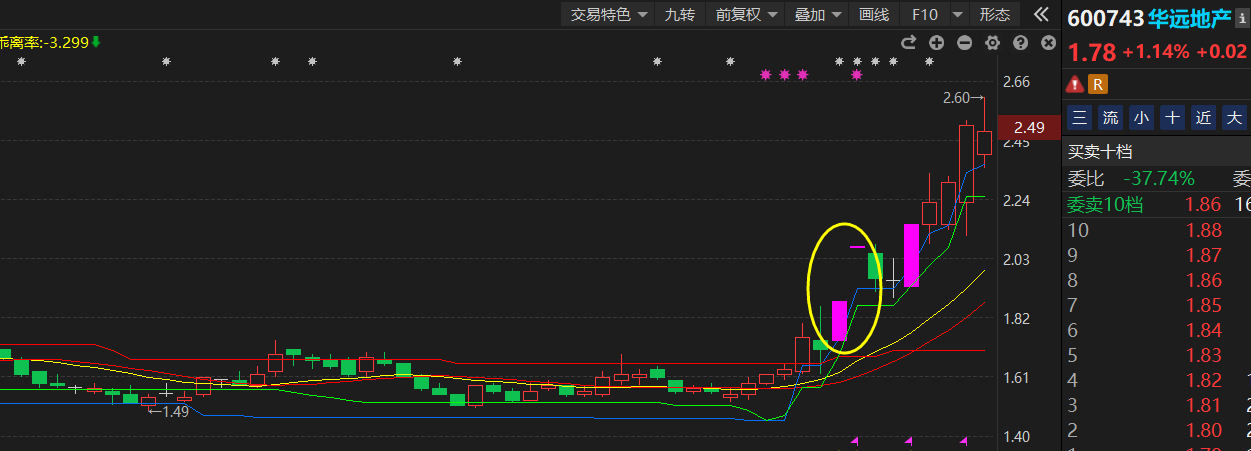 容易买到首波启动的龙头，而且首次分歧给买点上车机会
龙头两个核心买点！
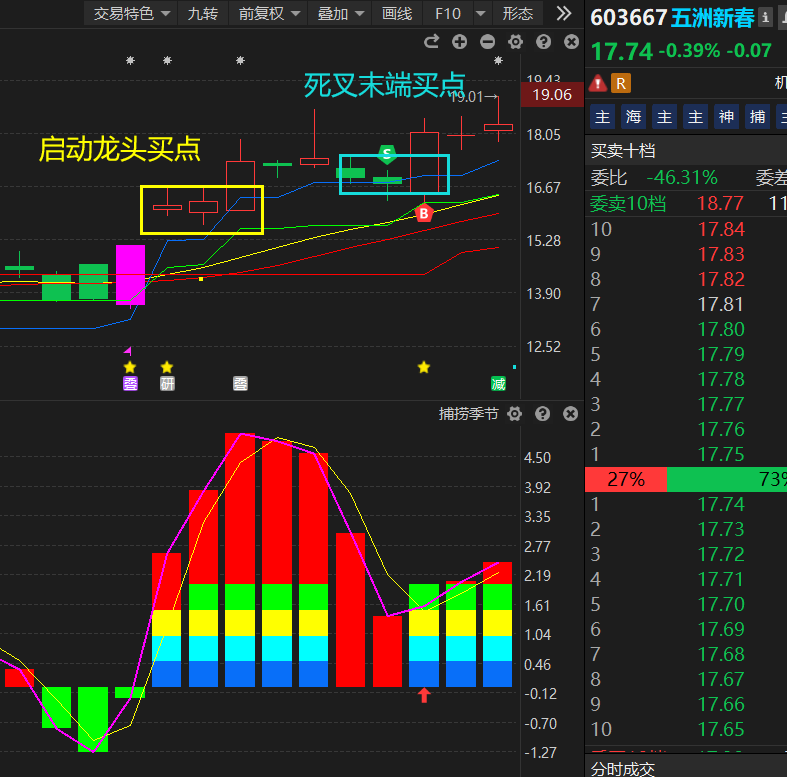 1、买点一：
启动龙头反包模型：涨停后分化第2-3天找买点（首次60分金叉机会）


2、买点二：
上升回档模型(不跌破熊线，大盘环境好)：日线死叉末端找买点
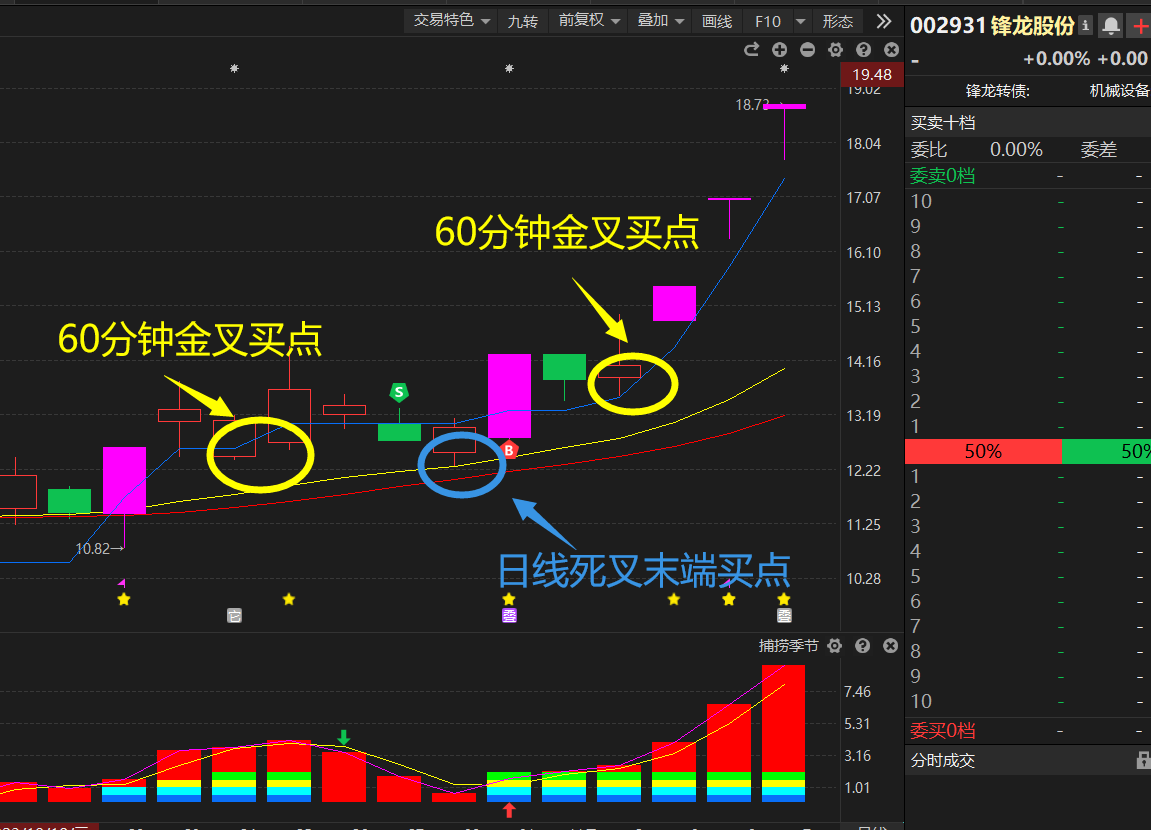 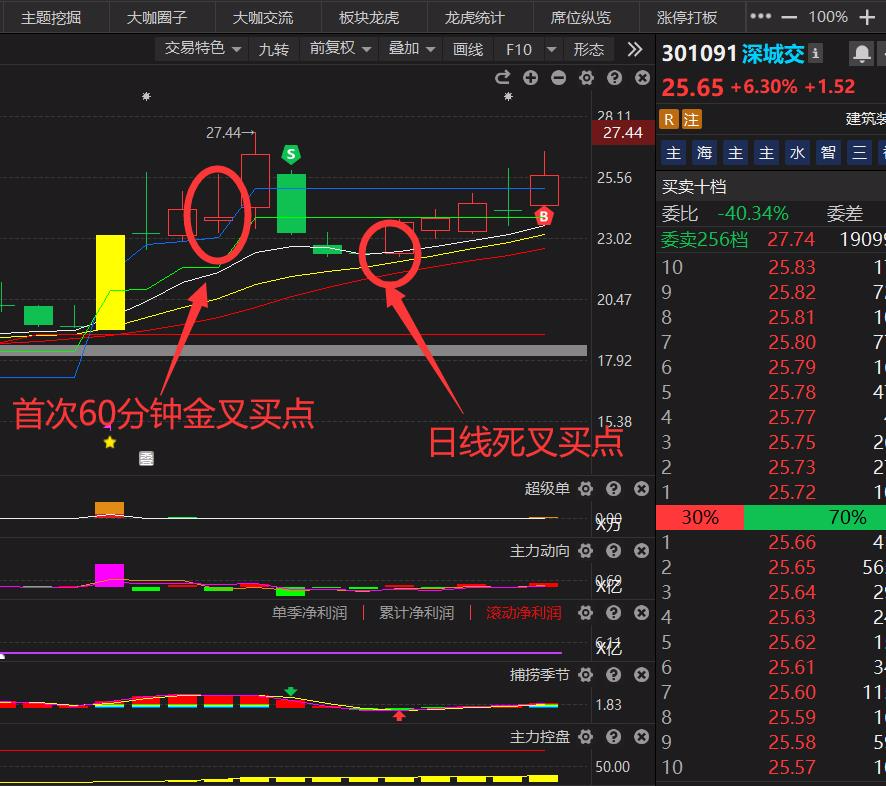 03
选股讲解
主题挖掘选启动龙头
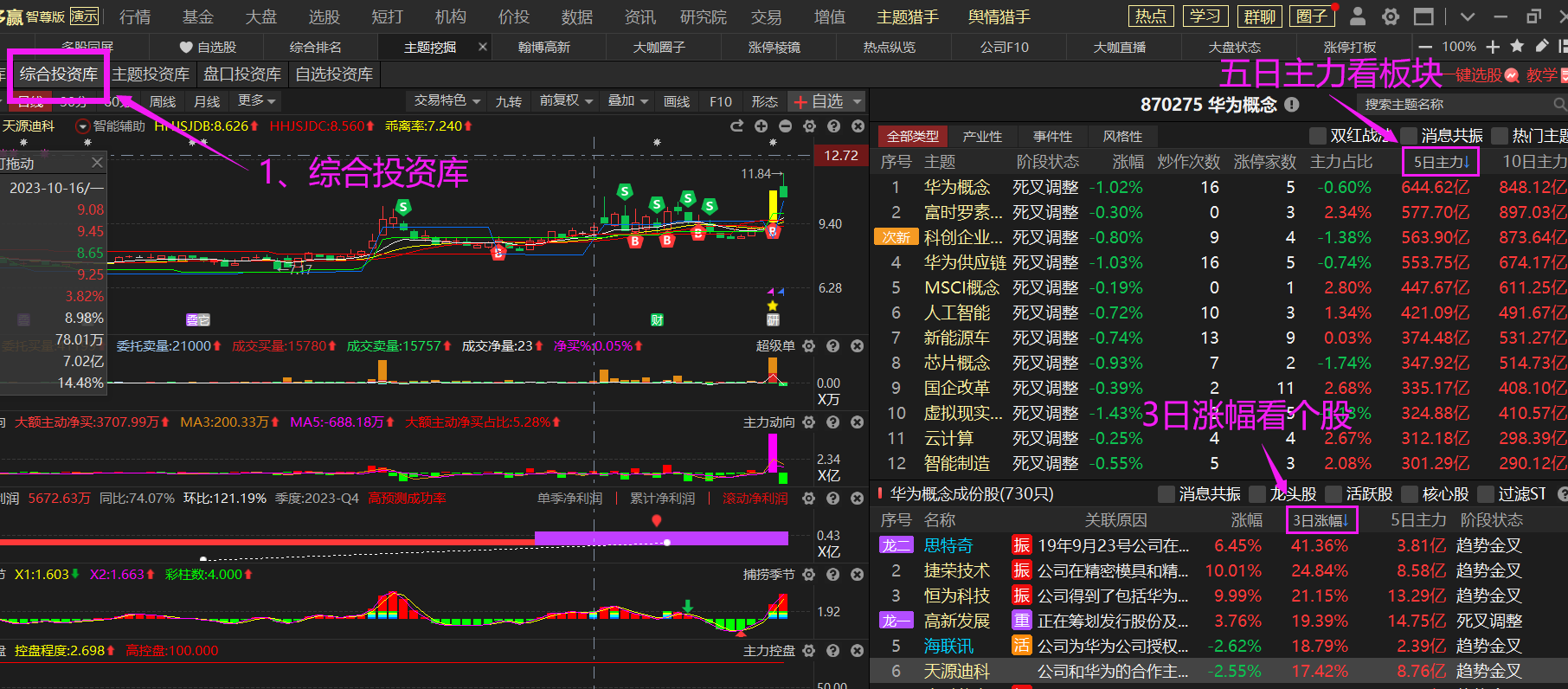 主题挖掘：

第一步：5日主力净买额选板块

第二步：3日涨幅选底部启动个股（主力动向倍量+K线突破底部大箱体）
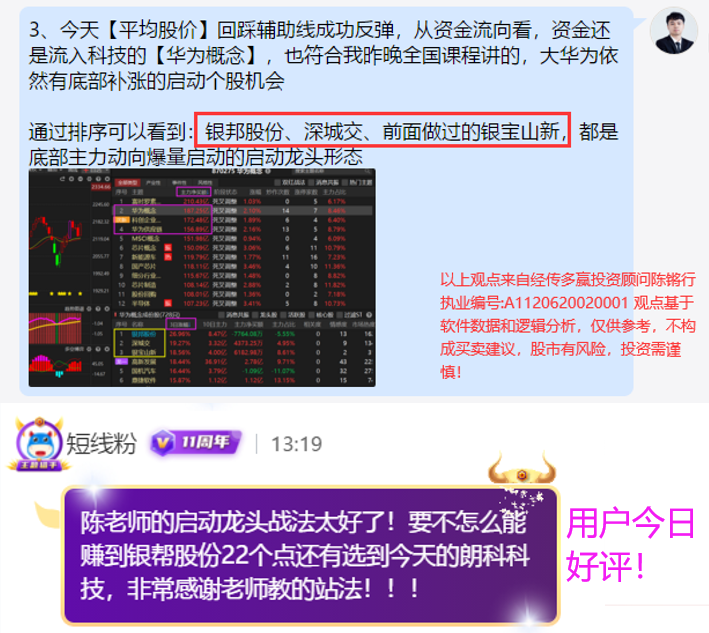 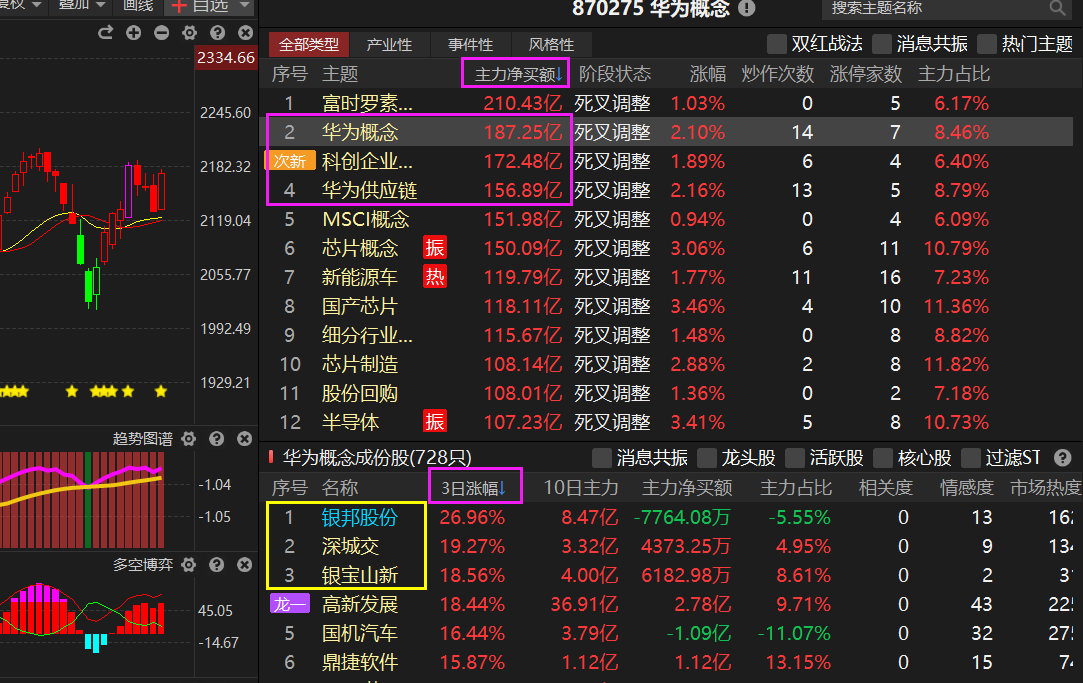 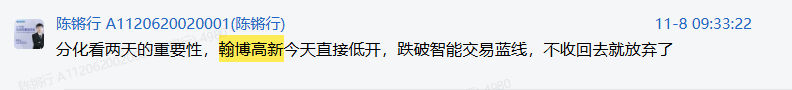 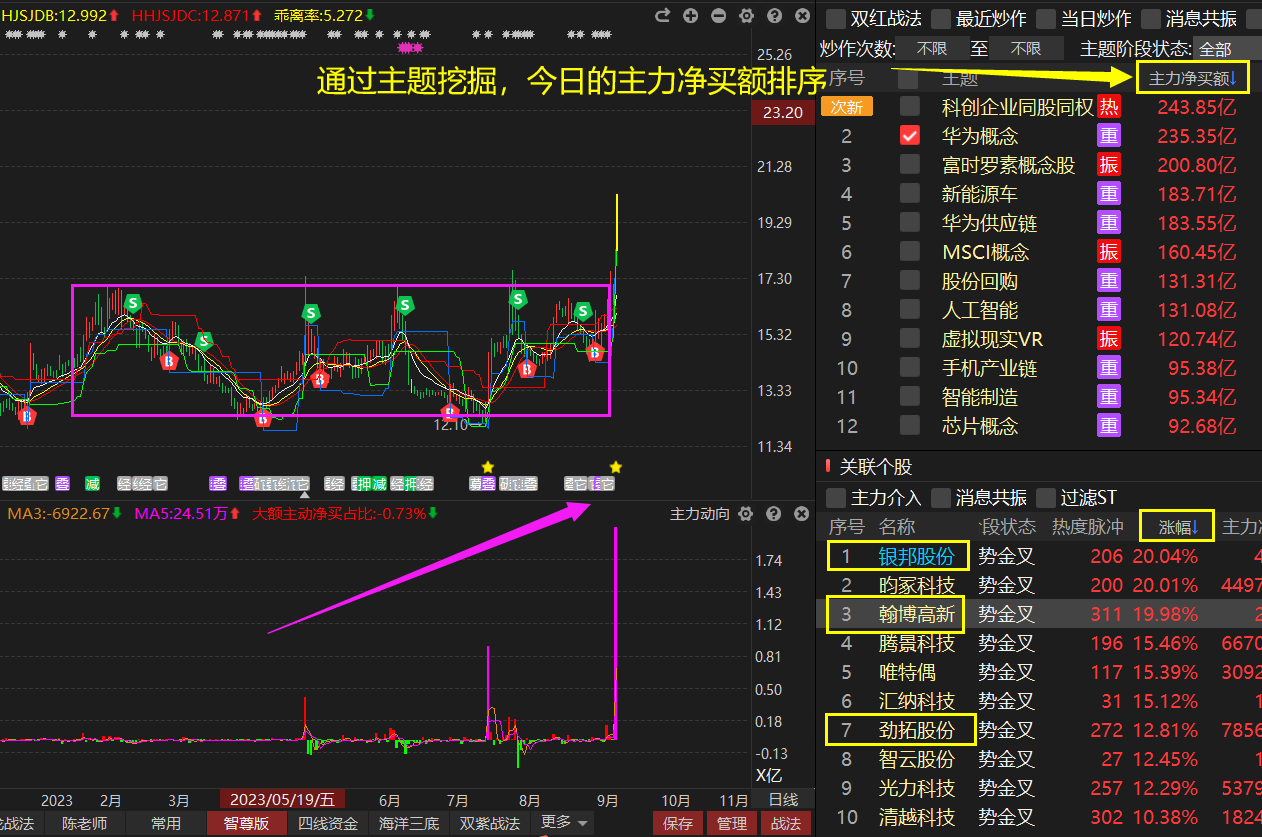 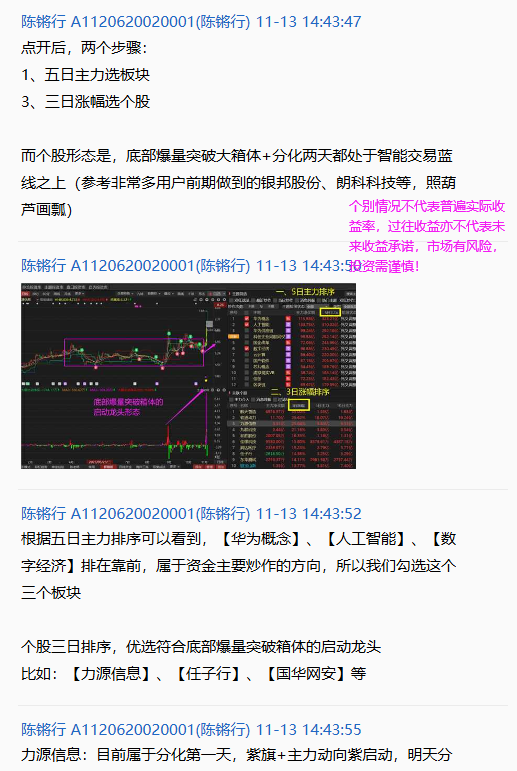 涨停棱镜选启动龙头
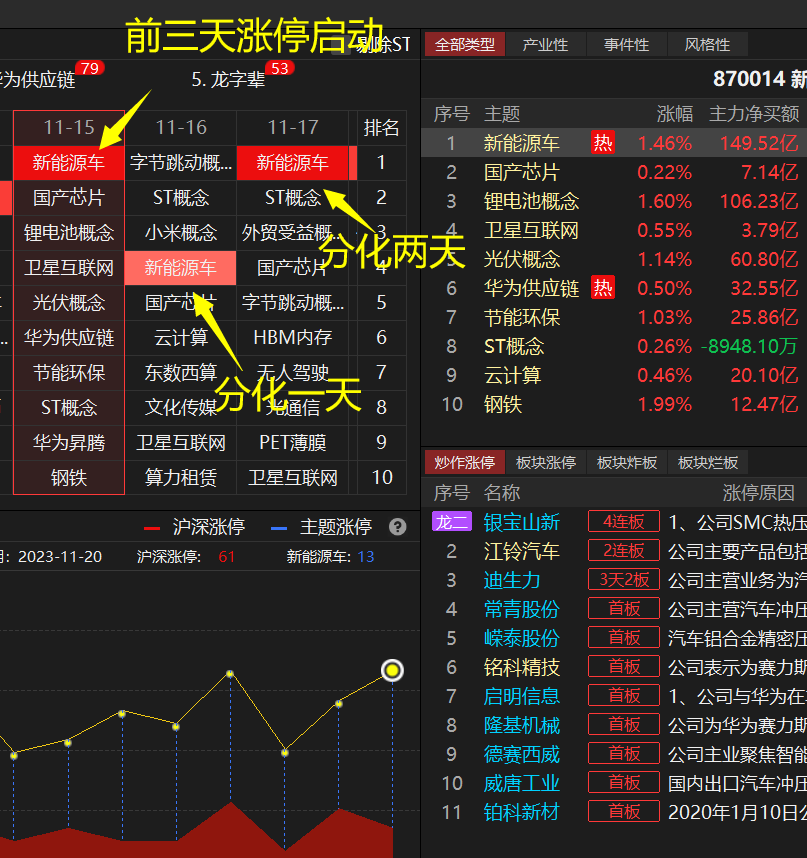 2、涨停棱镜：

第一步：选择三天内的最强风口

第二步：根据五星龙头战法优中选优
2、涨停棱镜：

第一步：选择三天内的最强风口

第二步：根据五星龙头战法优中选优
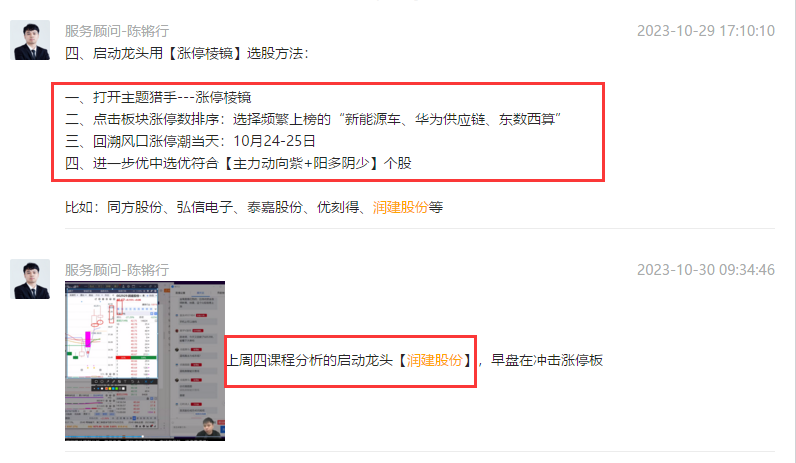 以上观点来自经传多赢投资顾问陈锵行 执业编号:A1120620020001 观点基于软件数据和逻辑分析，仅供参考，不构成买卖建议，股市有风险，投资需谨慎！
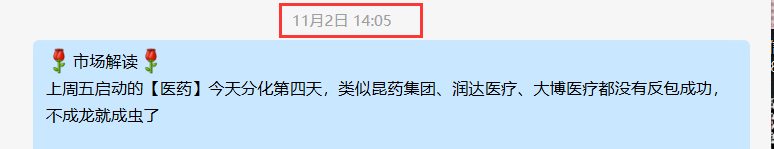 选股3
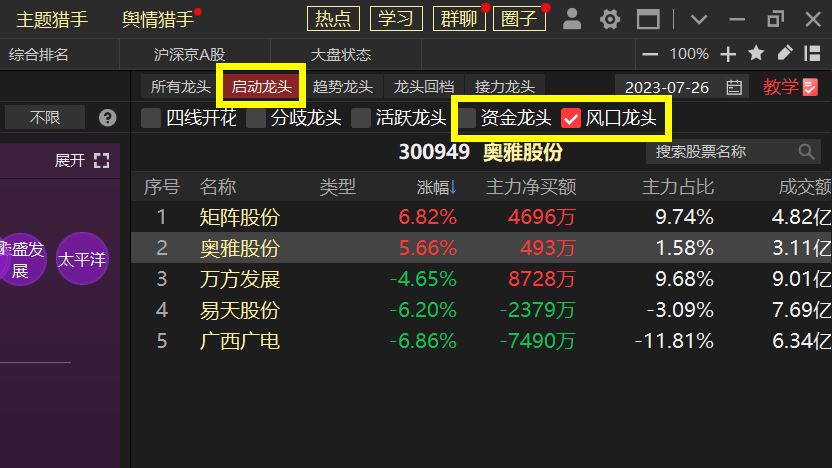 选股时间：下午或者收盘
（因为龙头属性盘中会变化）
勾选【启动龙头】+【风口龙头】或【资金龙头】
启动龙头五星评判标准      （符合一条获得一个星）

1、分化两天都是阳线 
2、属于风口板块
3、符合弱转强
4、趋势龙变启动龙
5、平均股价资金翻红

跌破蓝线扣一颗星，跌破熊线则全扣
启动龙头战法
启动龙头：容易选到首波启动的龙头，而且分歧给买点上车机会
趋势龙头：处于强势拉升区间，选出来后短期买点比较难找回档龙头：回撤的力度过大，有机会龙头要倒下
接力龙头：属于第二波、第三波的机会，获利盘较多
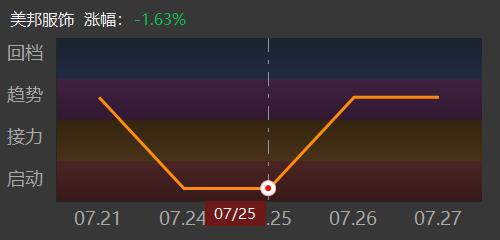 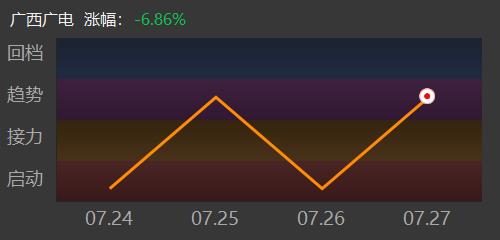 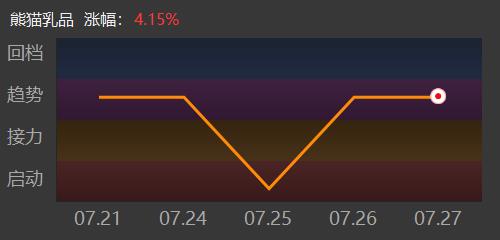 优选从趋势龙头过渡到启动龙头的个股
交易细节
一、持股周期：不超过2天
（参与启动龙头往往是死叉初期【分化前三天】，因为强势龙头股分化时间不会超过3-4天，赚取的是高位反包的利润）
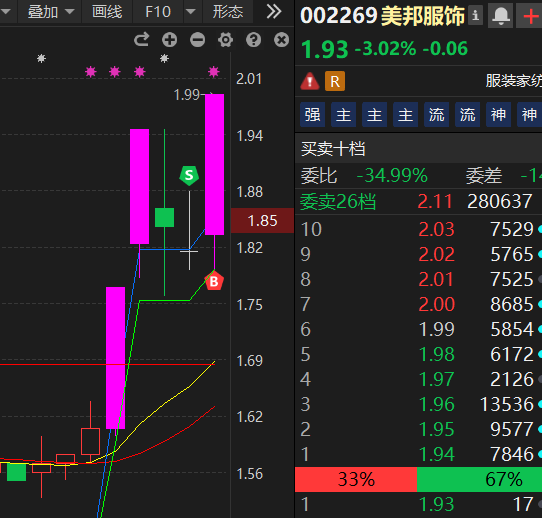 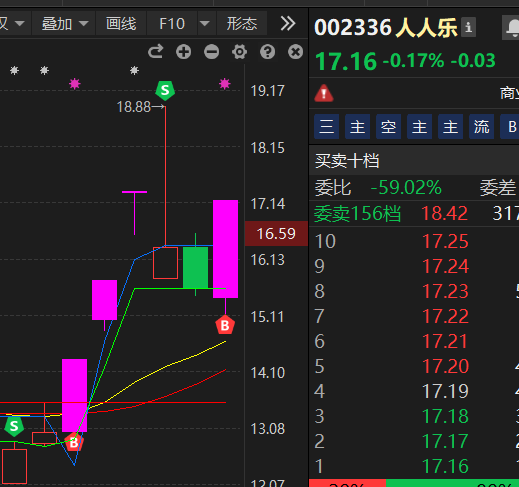 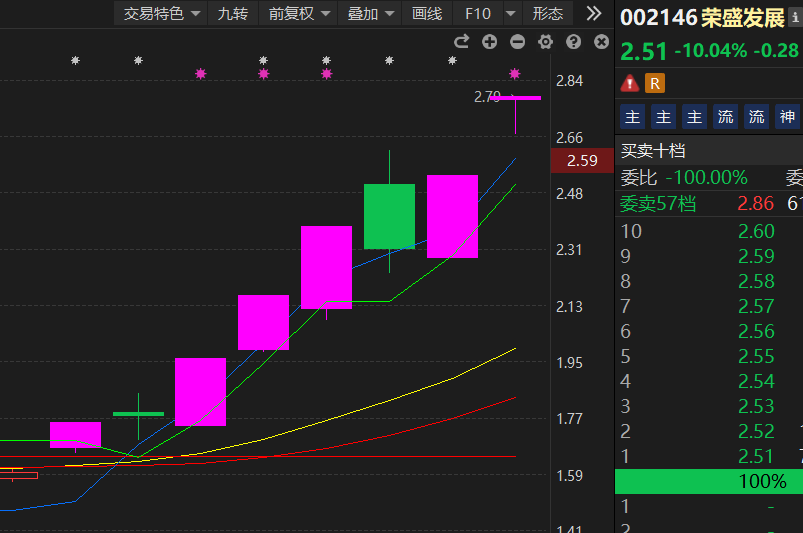 二、买点：只买绿盘，不买红盘
智能交易蓝线，厂字型水下支撑位，熊线

1、分化第二天下午（绿盘），或第三天早盘（绿盘）找买点

2、当天光头阴线击穿智能交易蓝线，先备选观望

3、尽量做厂字型走势的，水下低吸

4、跌破熊线则不参与

5、当天红盘的个股，也作为备选看下一天绿盘机会
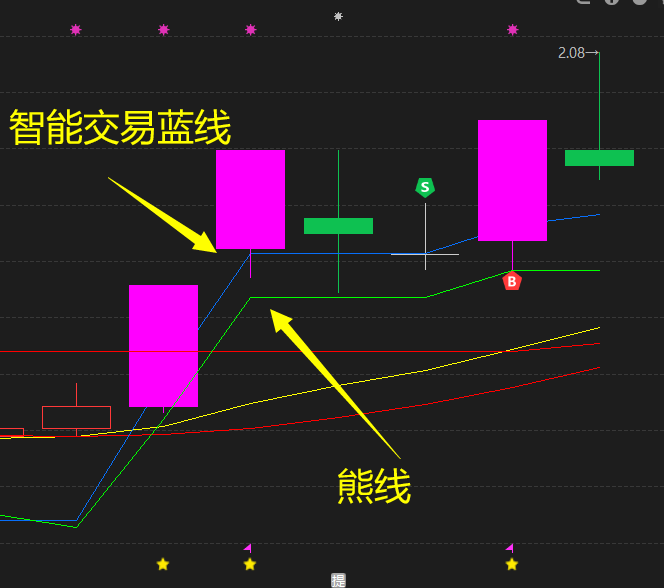 重要知识点
启动龙头买点在哪？
启动龙头的买点就两个时间段，分化第二天的下午（绿盘），或分化第三天的早盘（绿盘）
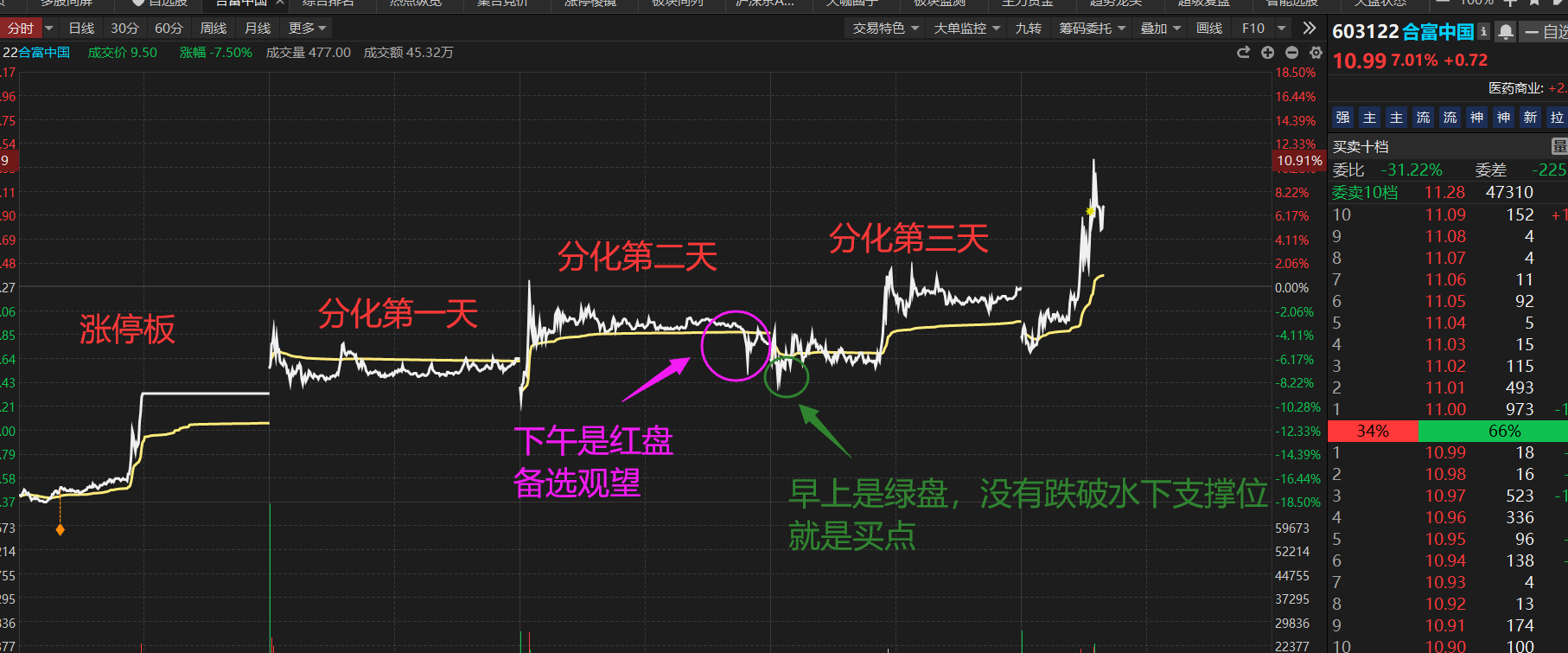 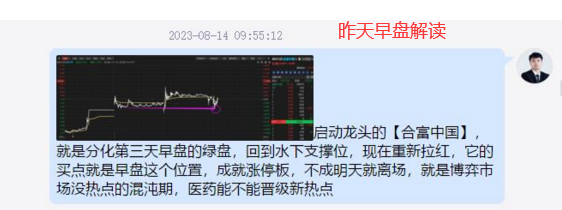 水下低吸
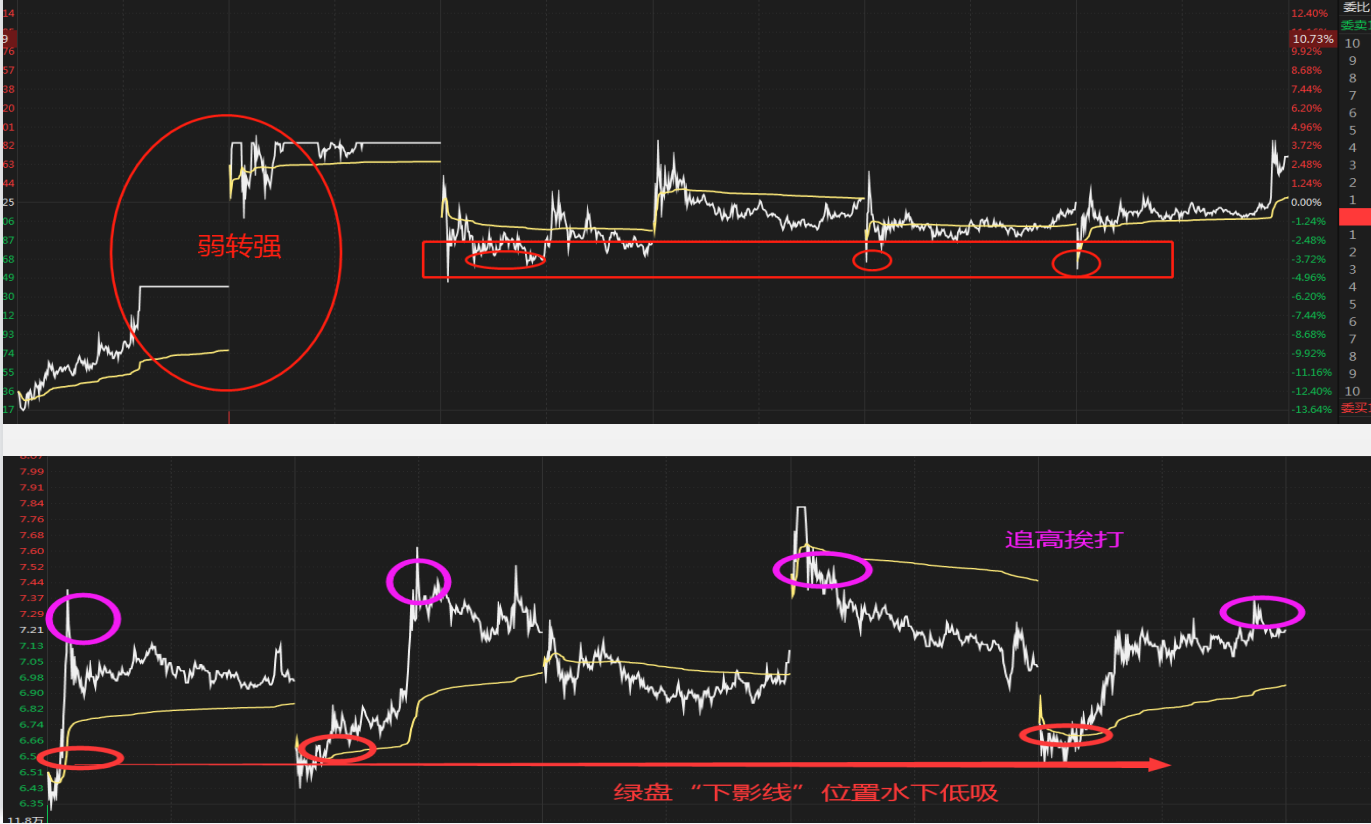 适用于震荡行情！
水下低吸：厂字型回档，买在下影线的支撑位置

看多天分时图更清晰！
点开“分时”——按向下键，可以看到多天的分时，找到在个股在这几天震荡的支撑位！
三、启动龙头战法的卖点：
1、出现拉升不涨停，果断获利了结

2、持股两天不拉升，果断离场

3、涨停板（不能烂板）则多持有一天，看是否连板.

4、跌破成本价2个点止损，可以观察10分钟是否收回
三、参与死叉末端的卖点：
1、金叉三天之后找卖点

2、连阳后出现首阴找卖点

2、跌破支撑位2个点止损，以观察10分钟是否收回
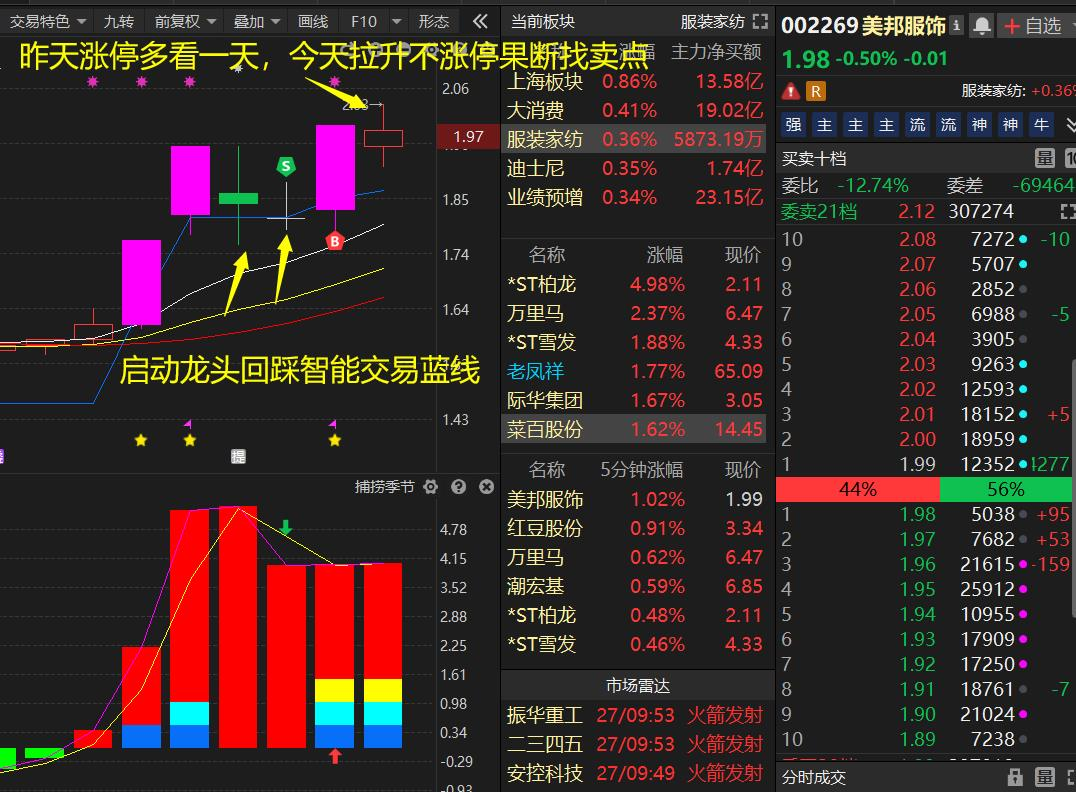 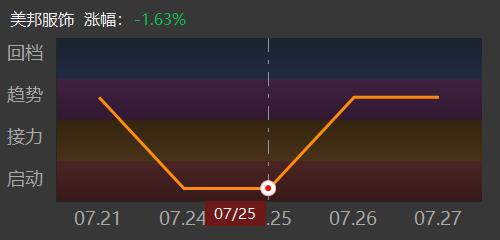 智能盯盘
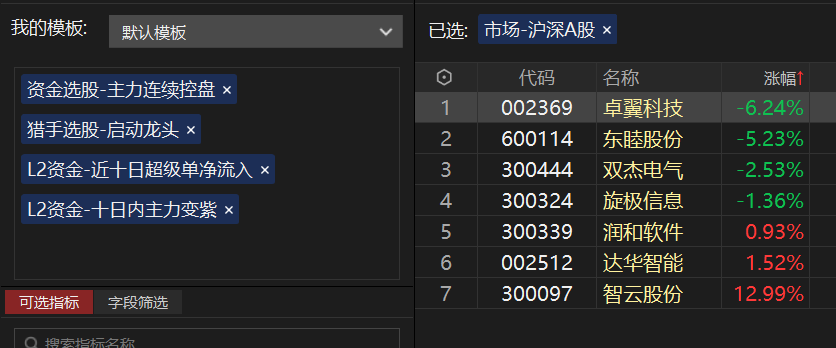 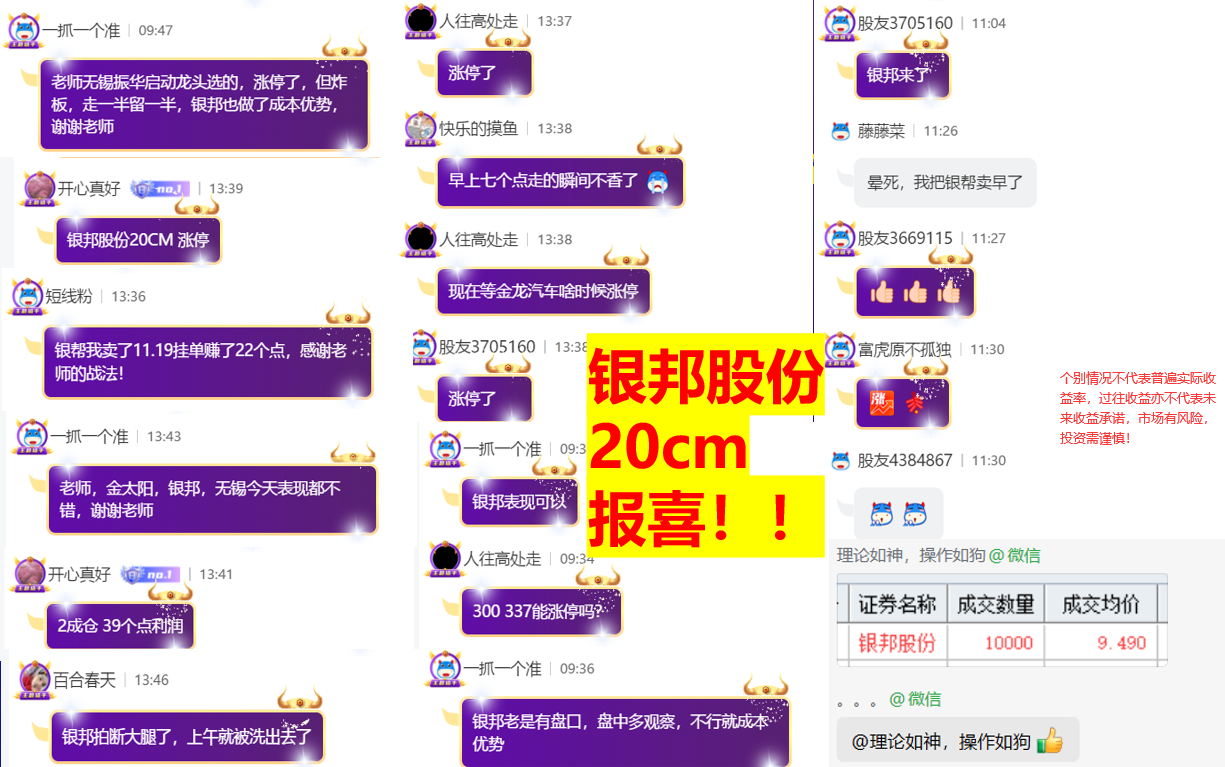 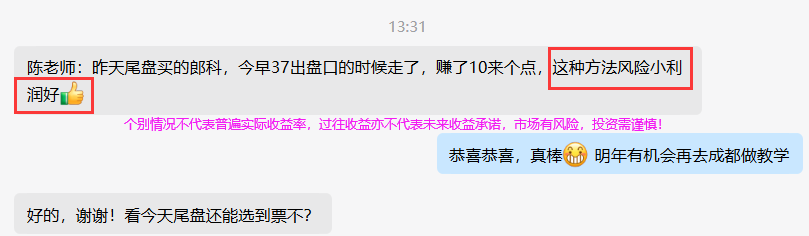 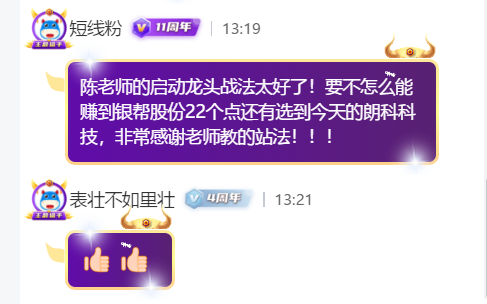 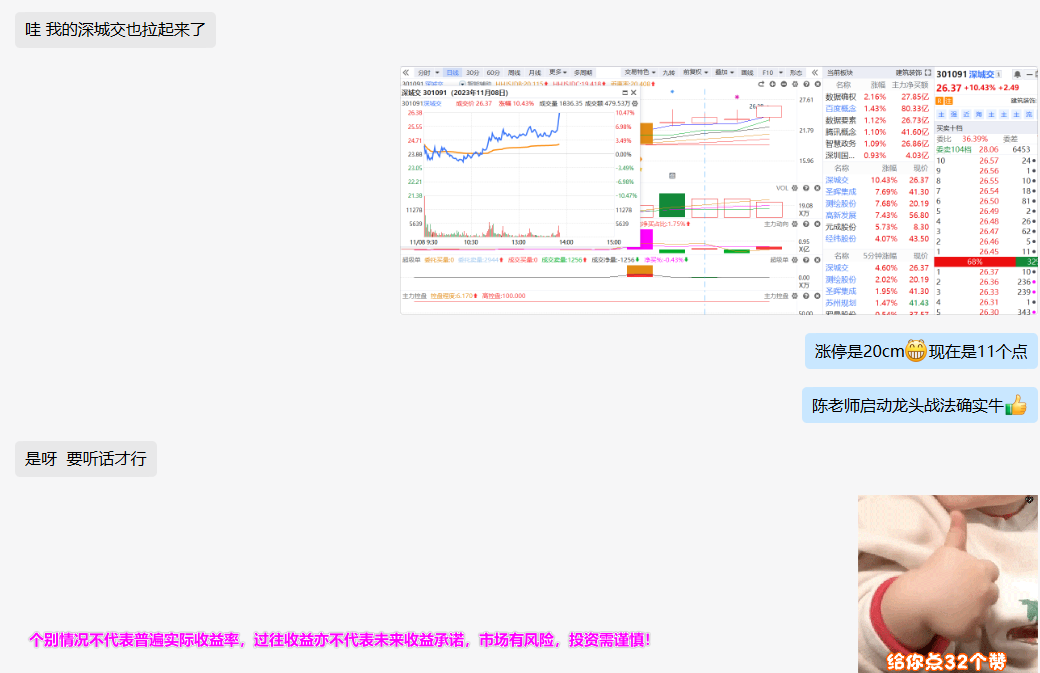 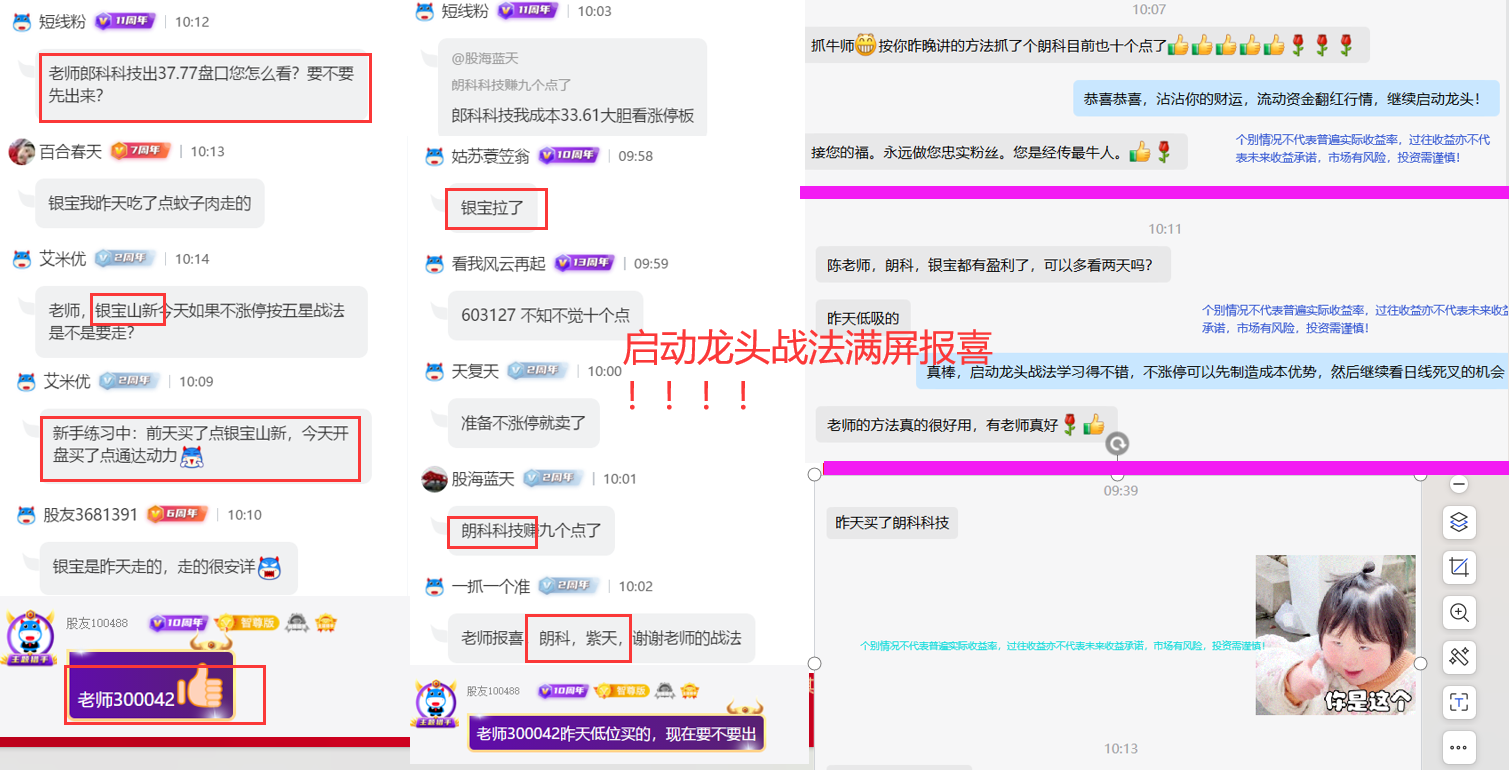 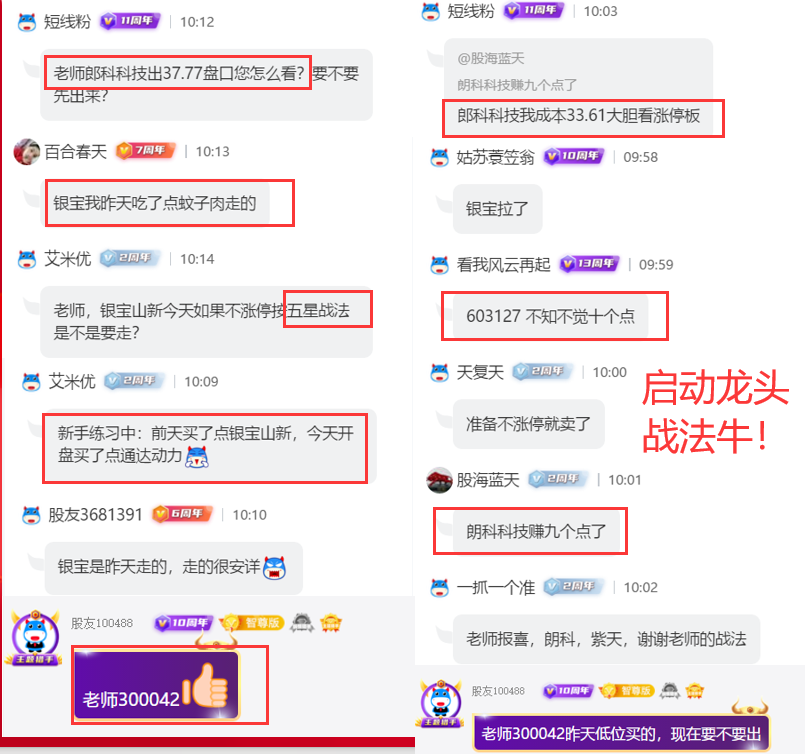 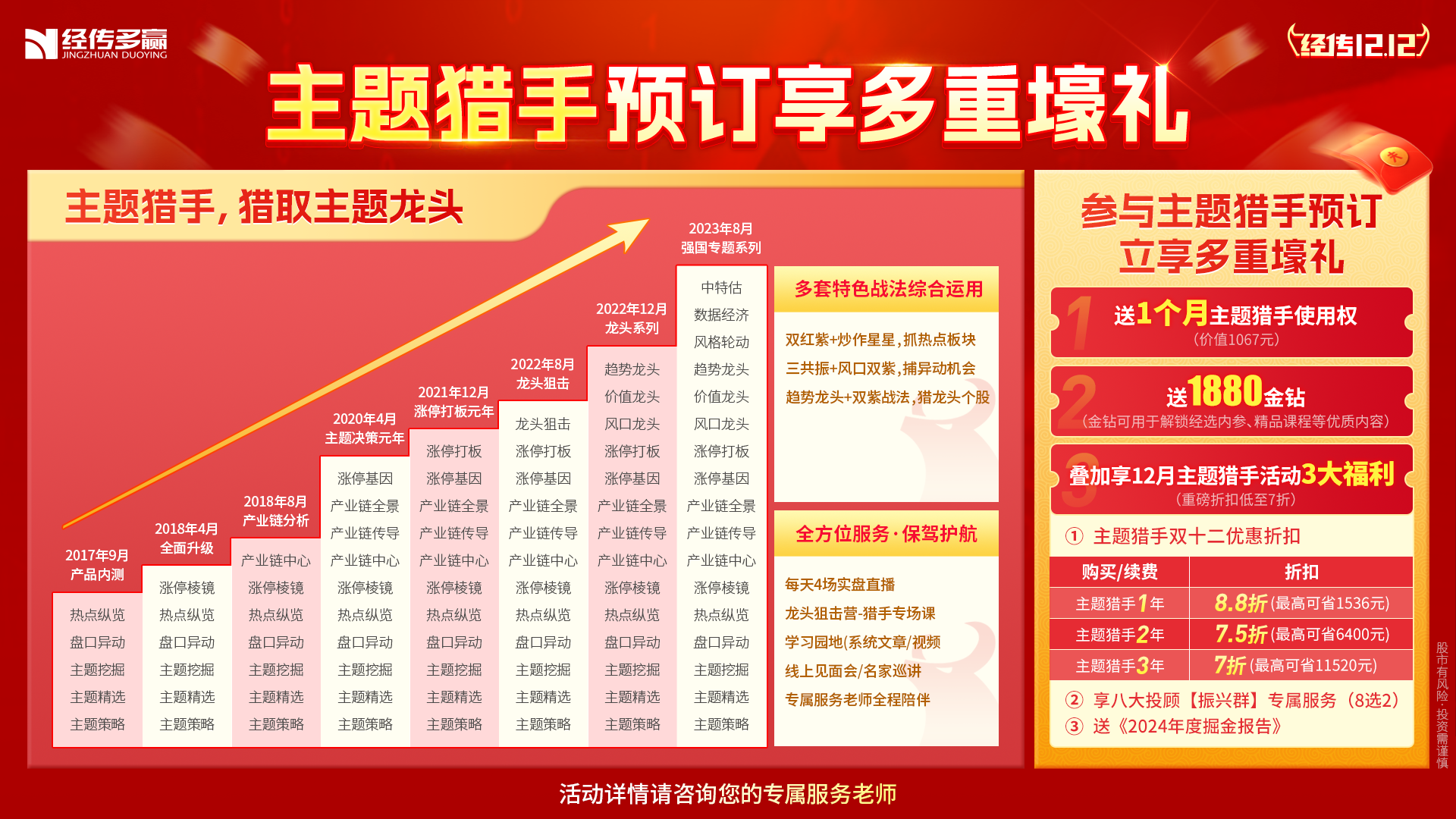 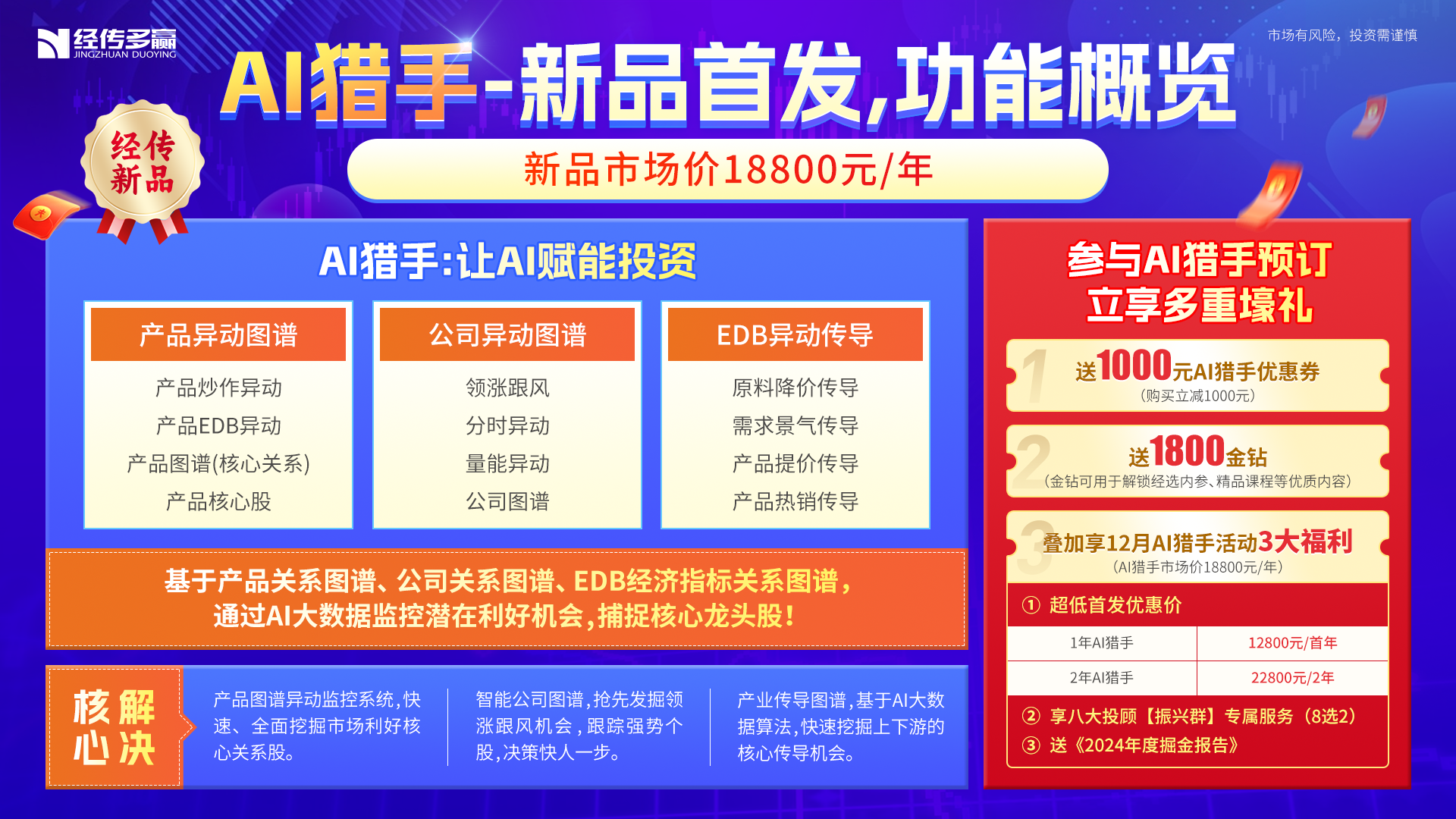 2024投资日历-陪您与牛同行
扫码购买
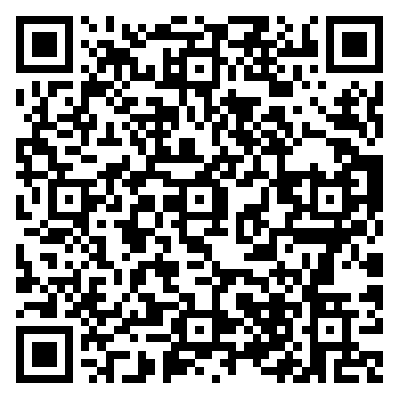 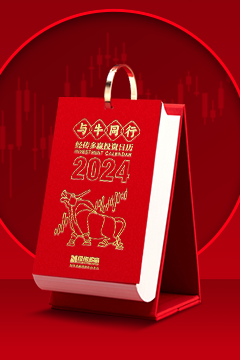 您知道过去三年里哪些板块在12月涨得最好吗?
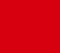 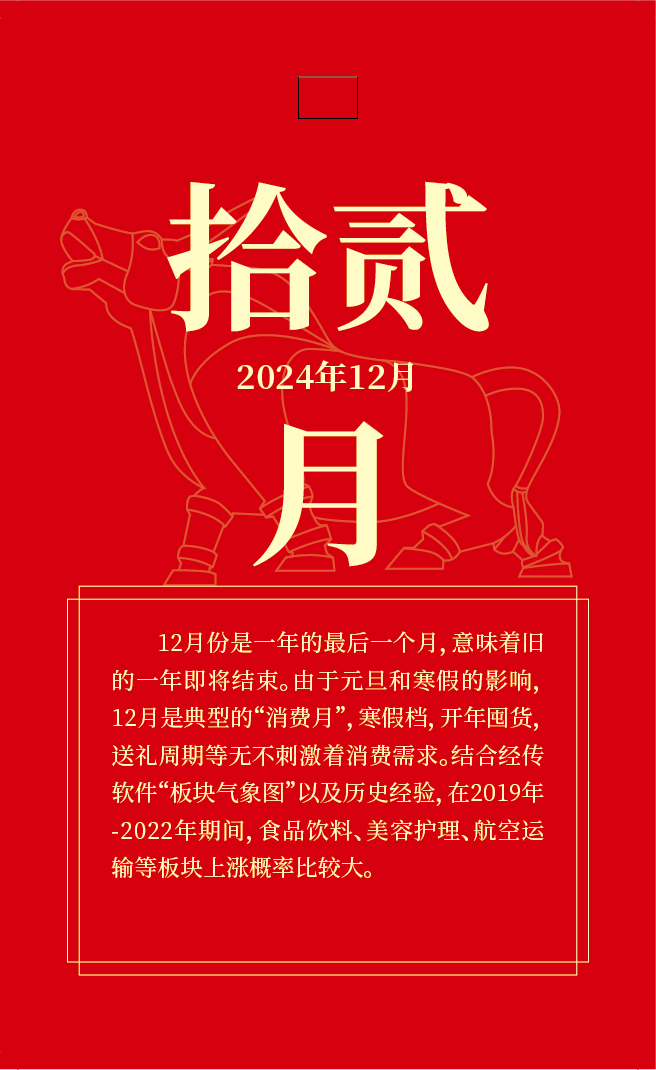 答案就在2024投资日历
为您总结历史每月涨势较好的板块
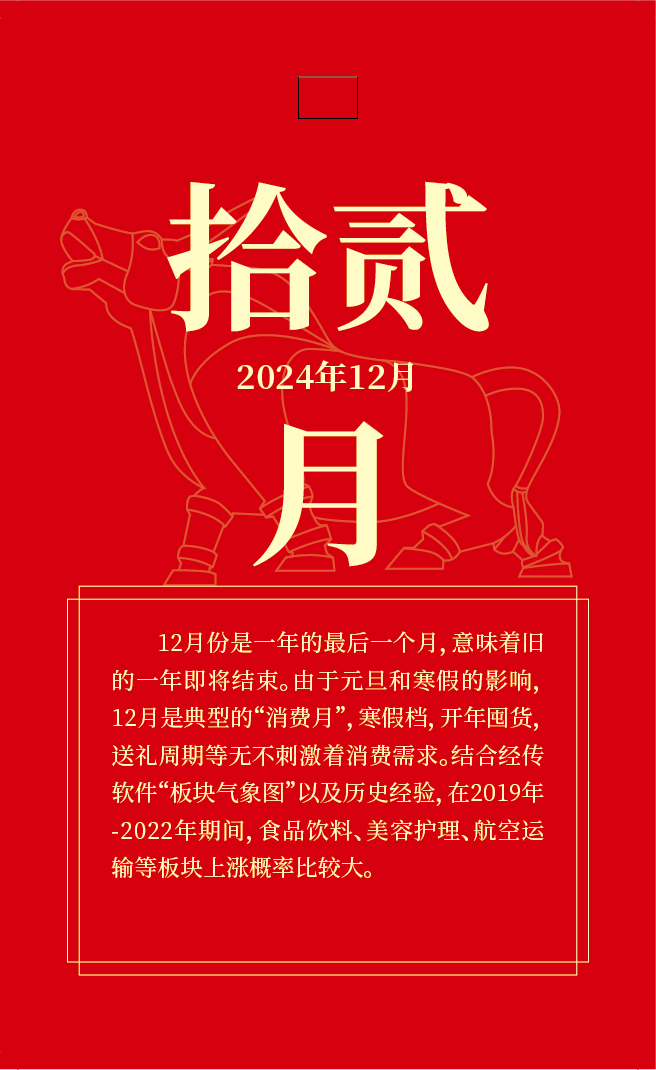 2024投资日历-陪您与牛同行
扫码购买
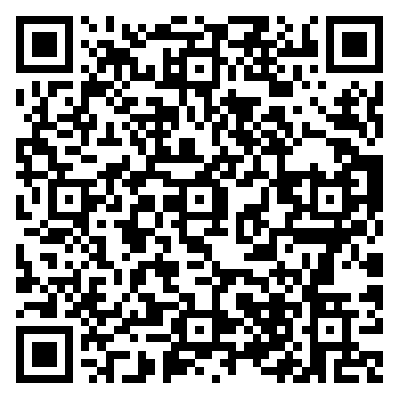 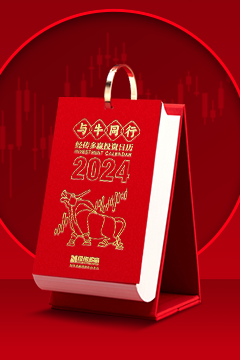 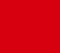 您知道不同游资的
操作风格是怎样的吗?
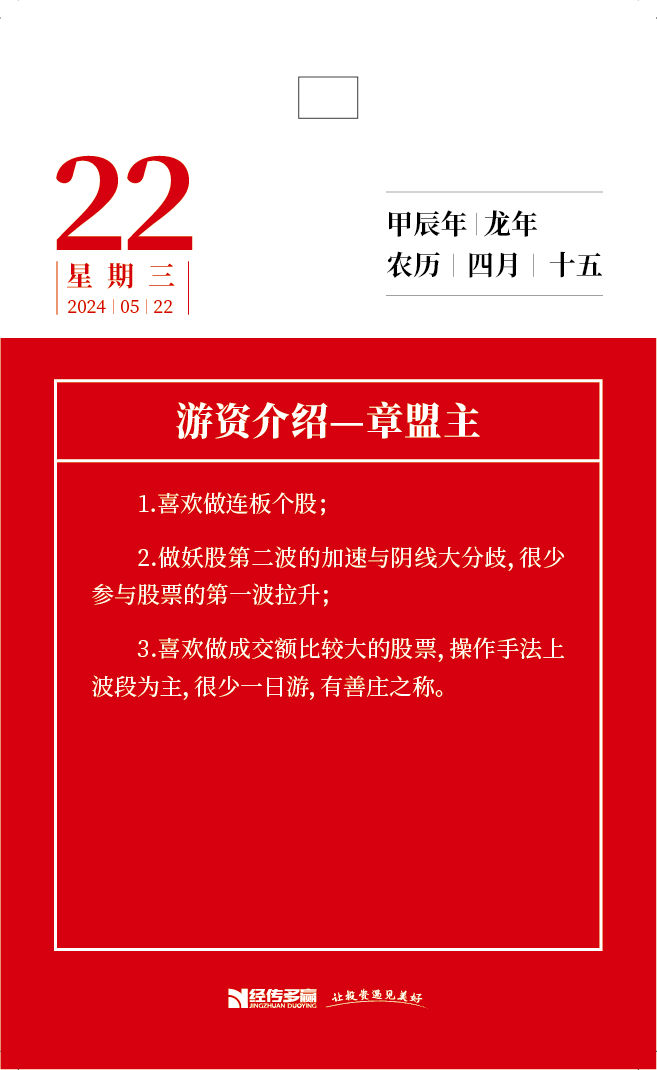 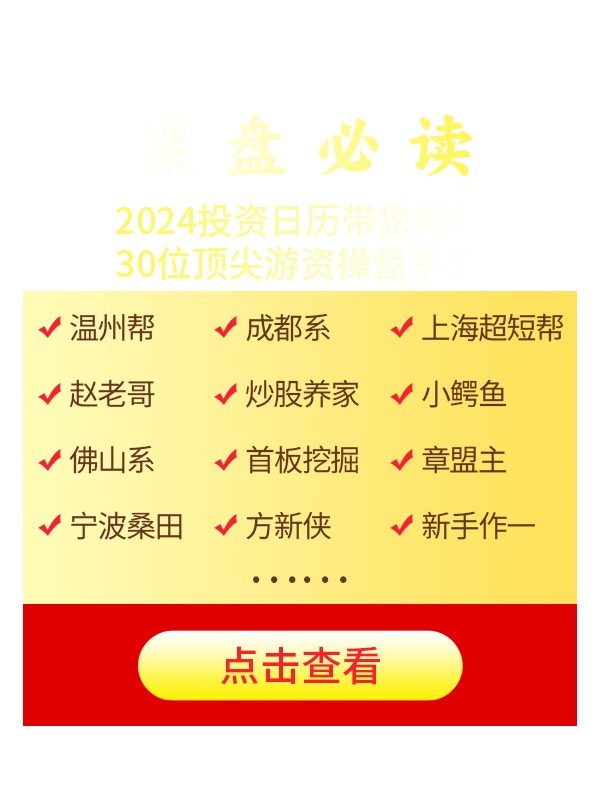